Литература
9
класс
Тема
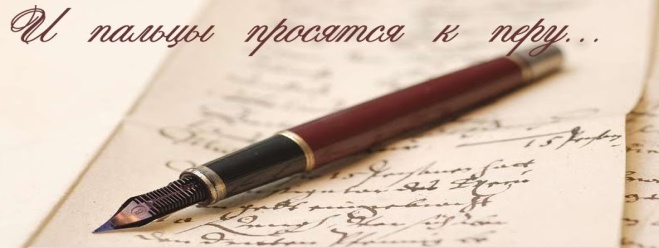 Основные темы и мотивы лирики М.Ю Лермонтова
Лирика  Лермонтова
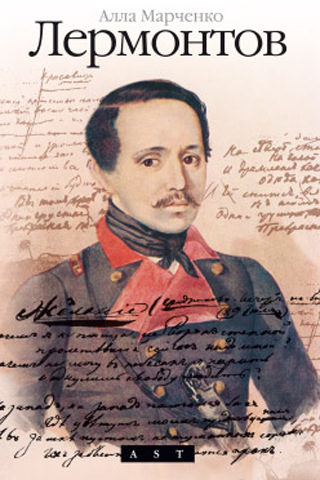 Лирика занимает ведущее место в творчестве 
М. Ю. Лермонтова. Его поэмы, драматургические произведения и проза тоже проникнуты лиризмом. Поэтому понимание лирических творений поэта - это залог осознания всего его творческого мира.
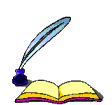 Характерная   черта   лирики
Одна из главных характерных черт лирики Лермонтова - резкое отрицание существующей действительности. Если в ранней лирике оно направлено ко всему человечеству, то в зрелом творчестве оно приобретает конкретное звучание.
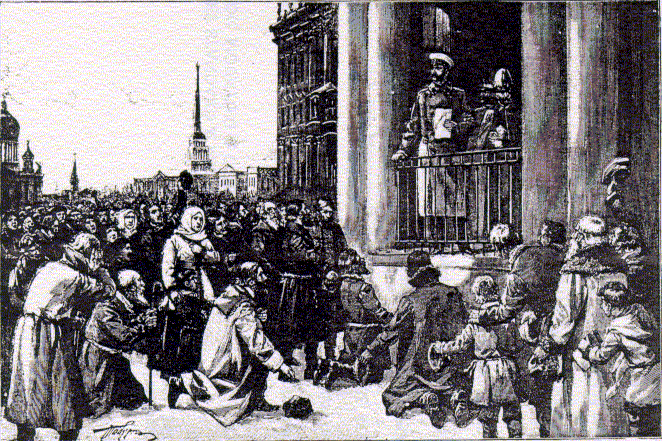 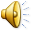 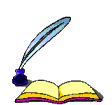 «Прощай, немытая Россия...» (1840)
Главный образ темы отрицания
Главный образ темы отрицания - образ маски, внешне благополучной жизни современного поэту общества, под которой прячется  бездуховность,  пустота и  маскарадность  света.
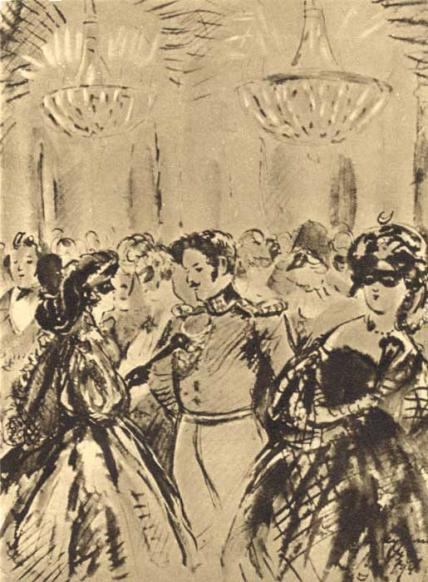 «Из-под таинственной, холодной полумаски...»  (1841)
Тема одиночества, непонятости
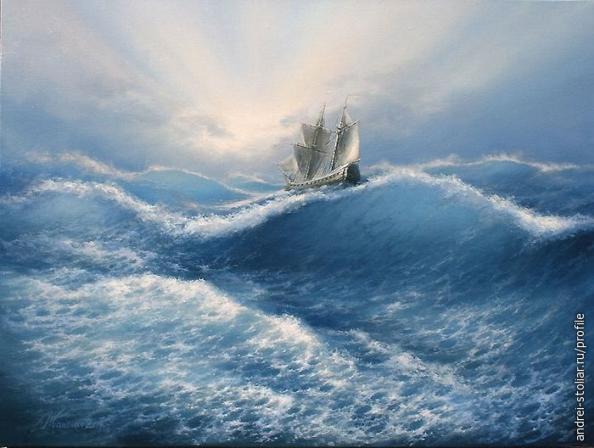 В этой атмосфере маскарада и притворства лирический герой тоже начинает скрывать свои чувства, стремления, помыслы - на первый план выходит тема гордого одиночества, непонятости…
«Парус»  (1832)
Парус
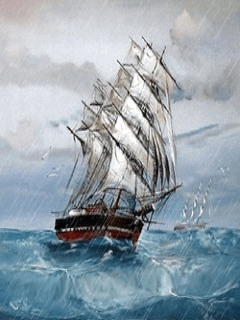 Белеет парус одинокойВ тумане моря голубом!..Что ищет он в стране далекой?Что кинул он в краю родном?...
Играют волны — ветер свищет,И мачта гнется и скрыпит...Увы! Он счастия не ищетИ не от счастия бежит!
Под ним струя светлей лазури,Над ним луч солнца золотой...А он, мятежный, просит бури,Как будто в бурях есть покой!
Мотив усталости и безысходности
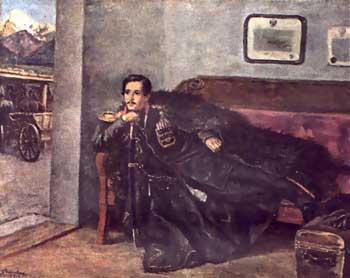 Тема  гордого  
    одиночества,  непонятости
     расширяется  
и  дополняется  мотивами  усталости и безысходности.
«И скучно и грустно» (1840 )
И скучно и грустно
И скучно и грустно
И скучно и грустно, и некому руку подать     В минуту душевной невзгоды...Желанья!.. что пользы напрасно и вечно желать?..     А годы проходят — все лучшие годы!Любить... но кого же?.. на время — не стоит труда,     А вечно любить невозможно.В себя ли заглянешь? — там прошлого нет и следа:     И радость, и муки, и все там ничтожно...Что страсти? — ведь рано иль поздно их сладкий недуг     Исчезнет при слове рассудка;И жизнь, как посмотришь с холодным вниманьем вокруг, — 
Такая пустая и глупая шутка...
Тема судьбы молодого поколения
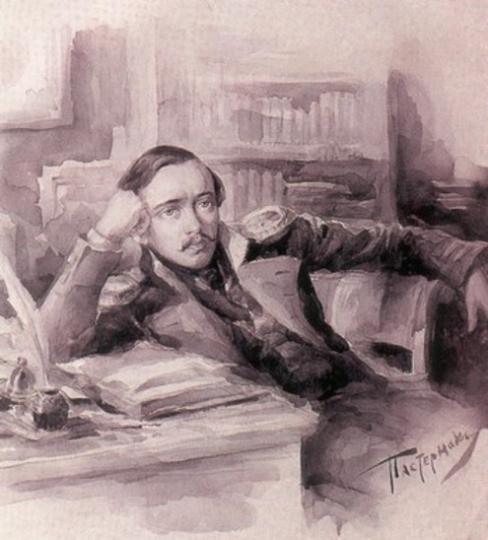 Мысли поэта 
о современном ему обществе преломляются
 в теме судьбы молодого 
     поколения. Автор показывает его пассивность,  пустоту жизни, однообразие, бесцельность 
и безрадостность.
«Монолог»   (1829 )
Тема  родины
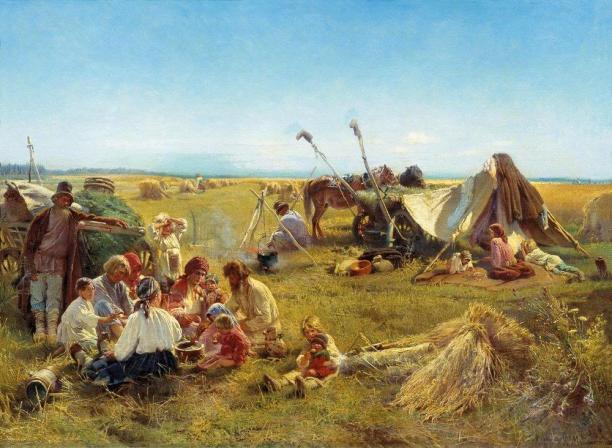 Поэт задумывается о будущем своей родины.  
В поисках идеала углубляется в историческое прошлое России, обращается к жизни простых людей.
«Родина»  ( 1841)
Тема природы
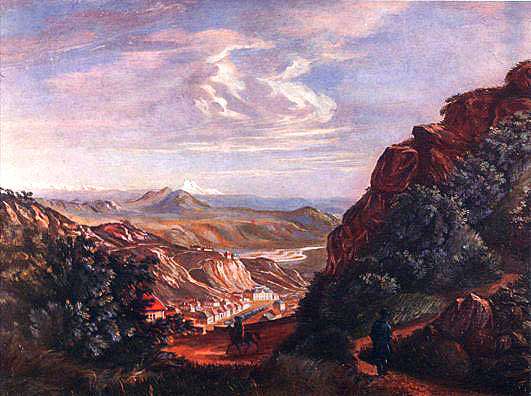 Пейзажная лирика, неразрывно связанная с темой родины, у Лермонтова наполнена одухотворенной красотой - источником духовных сил; в природе отражаются, как в зеркале, изменения человеческой души, трагические моменты жизни.
«Кавказ»  (1830 )
Кавказ
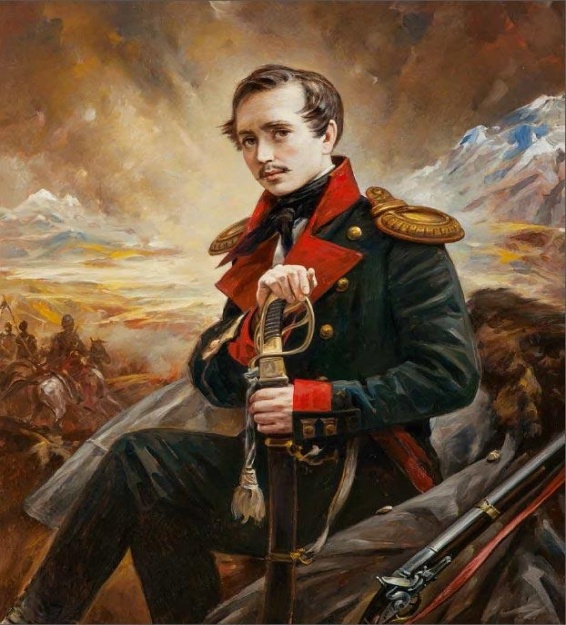 Хотя я судьбой на заре моих дней,О южные горы, отторгнут от вас,Чтоб вечно их помнить, там надо быть раз:Как сладкую песню отчизны моей,Люблю я Кавказ.
В младенческих летах я мать потерял.Но мнилось, что в розовый вечера часТа степь повторяла мне памятный глас.За это люблю я вершины тех скал,Люблю я Кавказ.
Я счастлив был с вами, ущелия гор,Пять лет пронеслось: всё тоскую по вас.Там видел я пару божественных глаз;И сердце лепечет, воспомня тот взор:Люблю я Кавказ!..
Тема любви
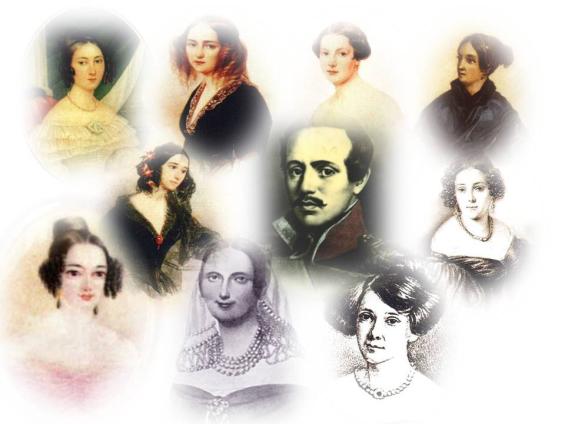 Лермонтовской лирике свойственна 
и передача глубокого 
и ёмкого понятия любви, но его часто сопровождают страдания 
и метания…
«Нет, не тебя так пылко я люблю» (1841)
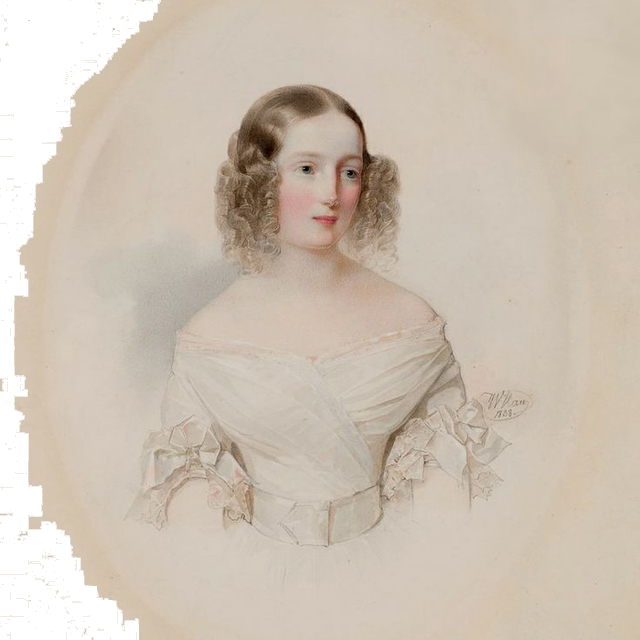 * * *
                            1
Нет, не тебя так пылко я люблю,Не для меня красы твоей блистанье;Люблю в тебе я прошлое страданьеИ молодость погибшую мою.                            2
Когда порой я на тебя смотрю,В твои глаза вникая долгим взором:Таинственным я занят разговором,Но не с тобой я сердцем говорю.                            3
Я говорю с подругой юных дней,В твоих чертах ищу черты другие,В устах живых уста давно немые,В глазах огонь угаснувших очей.
Тема самопознания
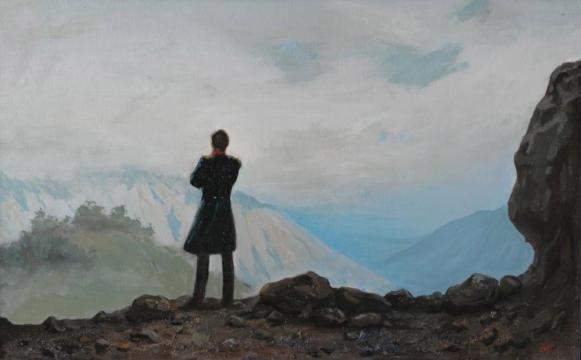 Тема самопознания приобретает в лирике Лермонтова 
     вселенские масштабы: личность - центр 
     всего сущего, и в лирике возникают космические мотивы, мотивы противоборства земных и небесных сил, олицетворяющих борьбу добра и зла как внутри человека, так и вне его.
"Молитва" ("Не обвиняй меня, Всесильный..."), 1829
Молитва
Но угаси сей чудный пламень,Всесожигающий костёр,Преобрати мне сердце в камень, Останови голодный взор;От страшной жажды песнопеньяПускай, Творец, освобожусь,Тогда на тесный путь спасеньяК Тебе я снова обращусь.    1829.
Не обвиняй меня, Всесильный,И не карай меня, молю,За то, что мрак земли могильнойС её страстями я люблю;За то, что в душу редко входитЖивых речей Твоих струя;За то, что в заблужденье бродитМой ум далёко от Тебя;За то, что лава вдохновеньяКлокочет на груди моей;За то, что дикие волненьяМрачат стекло моих очей;За то, что мир земной мне тесен,К Тебе ж проникнуть я боюсь,И часто звуком грешных песенЯ, Боже, не Тебе молюсь.
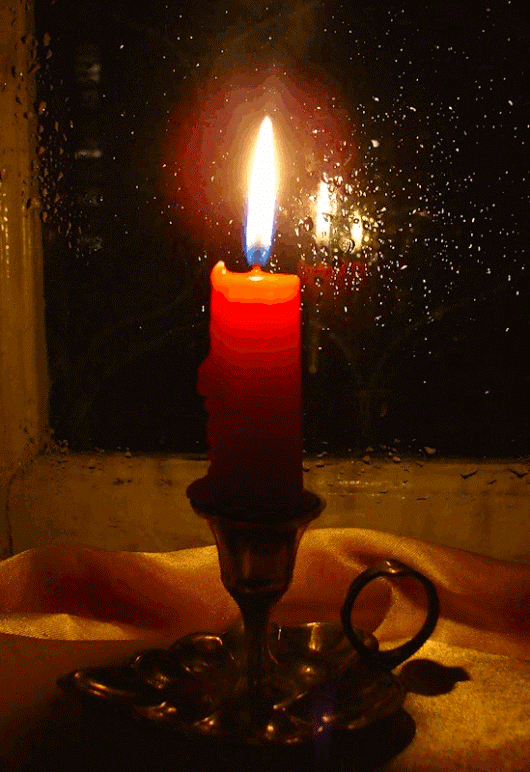 Тема поэта и назначения поэзии
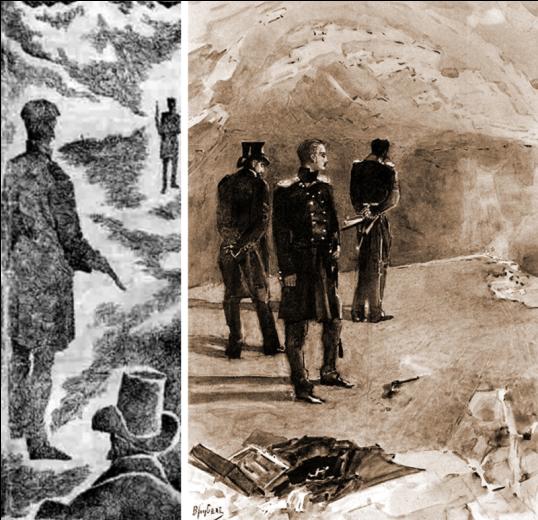 Продолжают эту тему раздумья о судьбе одаренной личности в несовершенном обществе, ее взаимоотношения с окружающими, роль поэзии как особого  рода оружия в борьбе  за высокие идеалы - мотивы, звучащие  в  лермонтовских  произведениях.
« Смерть поэта»  (1837 )
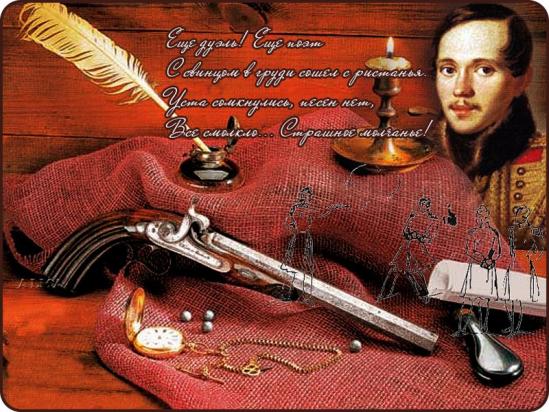 Век Лермонтова - эпоха, которой была чужда поэзия. Лермонтов, предчувствовавший свое время, писал об утрате поэзией своего высокого назначения, о его обреченности на непонимание и презрение людьми, равнодушными к вольной проповеди свободы и правды.
Задания для самостоятельного выполнения
Прочитать  статью  учебника
на страницах  159-161.
Страница 169, письменно
ответить на вопросы № 1 и 2.